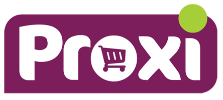 Menu du 3 au 7 juin 2024
Vendredi
Jeudi
Mardi
Lundi
Salade composée aux agrumes
Concombre au fromage blanc
Melon
Betteraves rouge bio
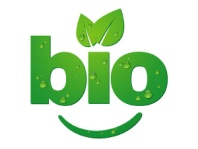 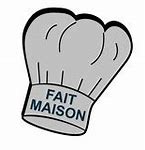 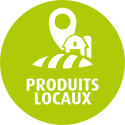 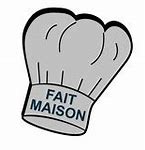 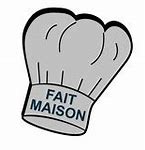 Salade de pommes de terre 

Jambon blanc
Escalope de porc


Riz aux champignons
Torsades sauces tomates 

Steak au fromages
Lentilles bio 

Saucisse
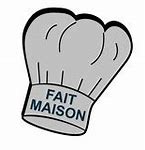 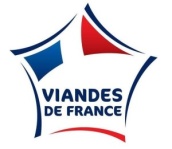 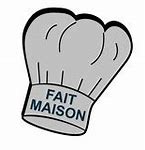 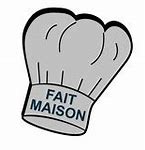 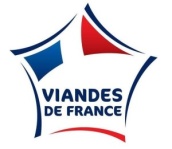 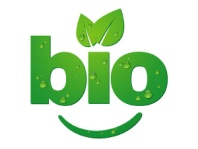 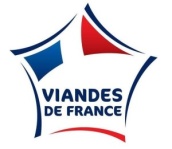 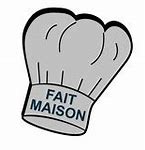 Yaourt nature bio
Biscuit
Liégeois vanille
Glace
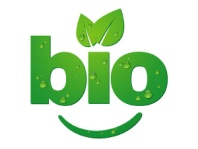 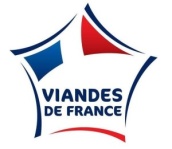 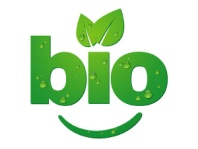 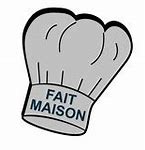 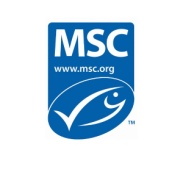 La liste des allergènes susceptibles d’être présents intentionnellement ou par contaminations croisées sont :  
Gluten, Poisson,Crustacés,Œuf,Arachide,Moutarde,mollusques,Soja,Sulfites,Sésame,Céleri,Lupin,Lait,Fruits à coque. 
.
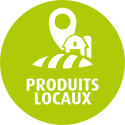 Guillaume GRASSART et son équipe sont heureux de vous accueillir au 3/5, rue Aristide Briand - 59132 Trélon
Tel commande  – 03 27 57 05 88 du lundi au samedi de 8 h à 19 h